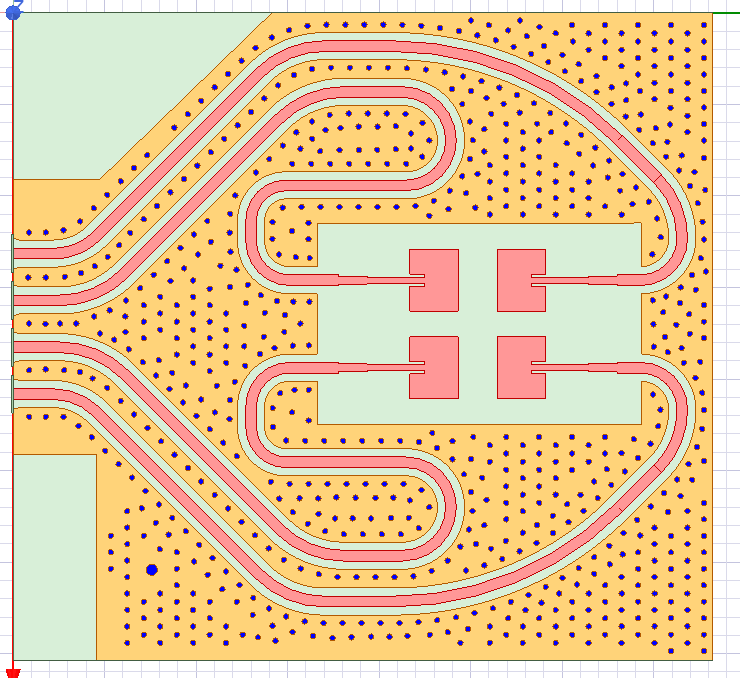 IWR6843 ODS RX antenna array: Top view of the antenna
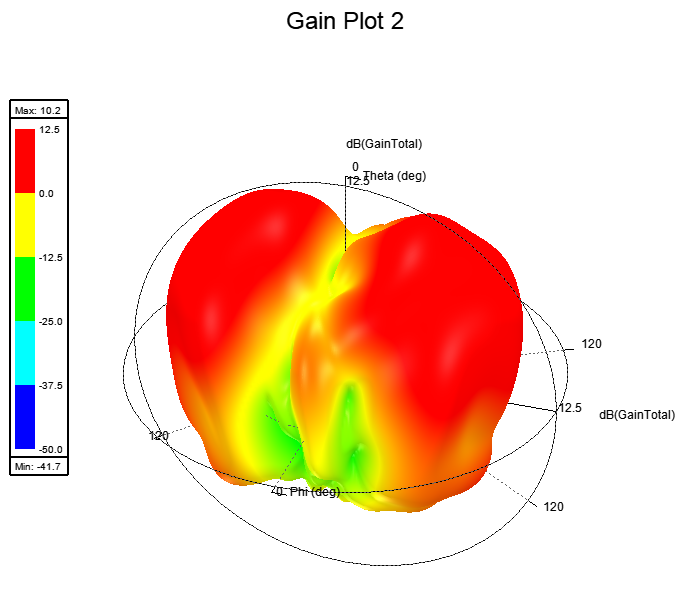 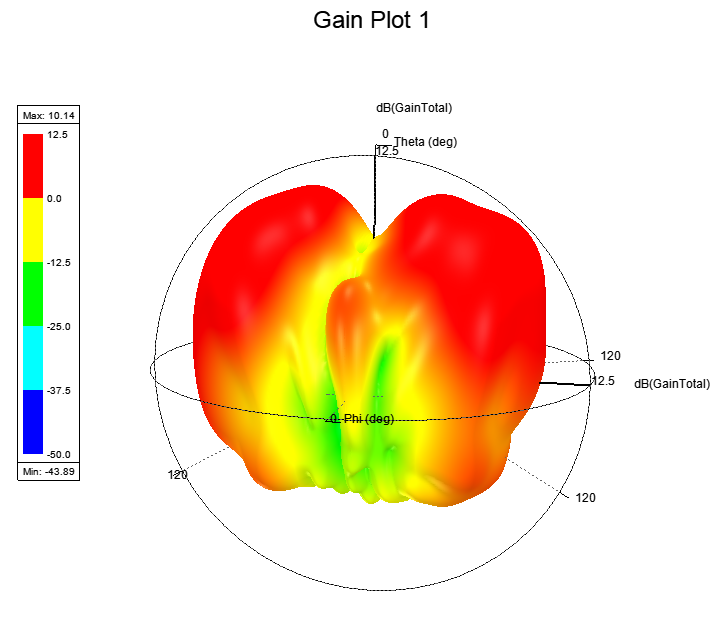 3D polar plot of Gain @ 61GHz: Gain 10.2dBi
3D polar plot of Gain @ 60GHz: Gain 10.1dBi
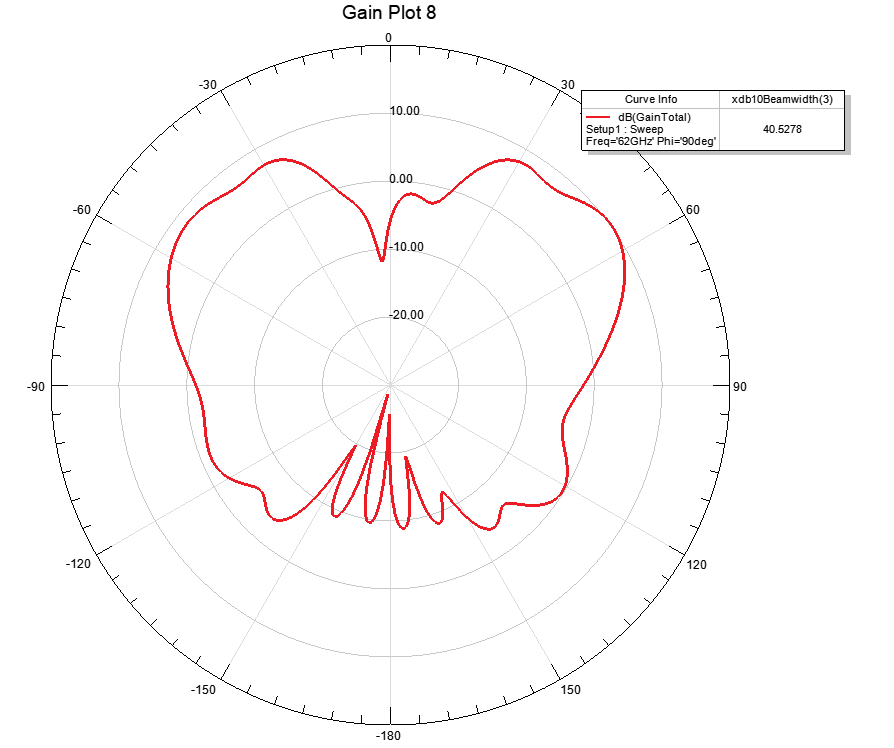 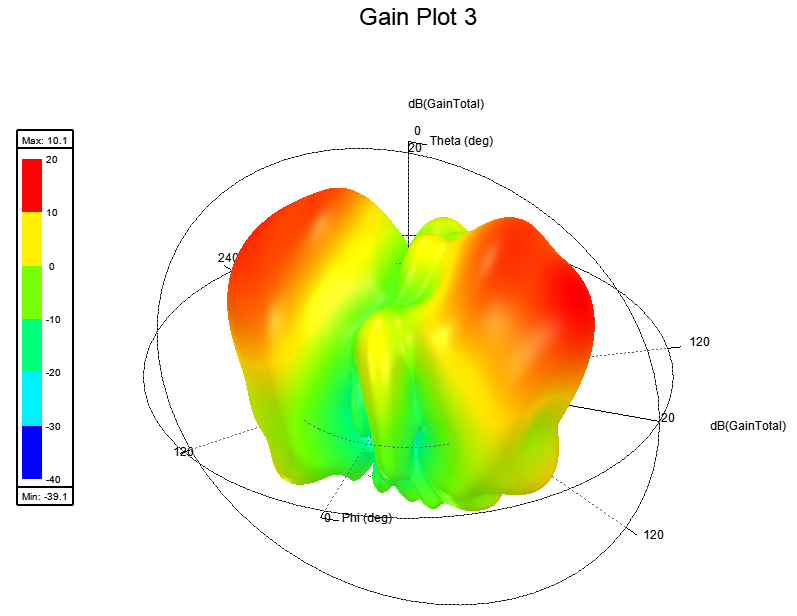 3D polar plot of Gain @ 62GHz: Gain 10.1dBi
2D Radiation plot of azimuth plane @ 62GHz:HPBW- 40 degree
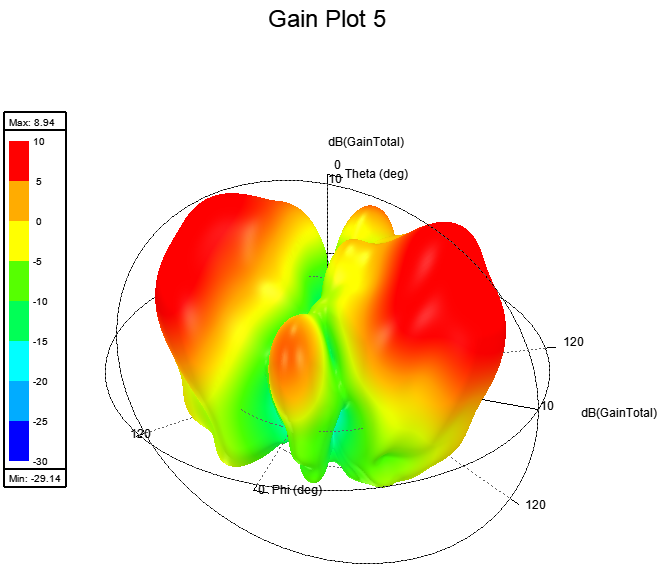 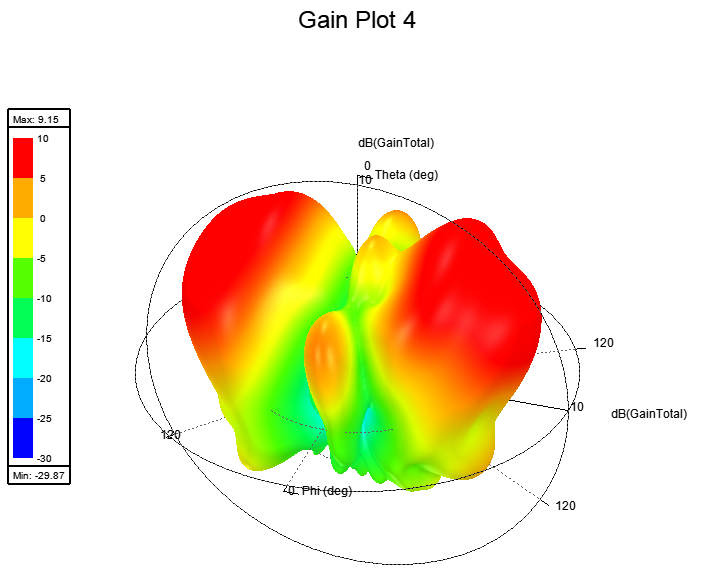 3D polar plot of Gain @ 64GHz: Gain 9dBi
3D polar plot of Gain @ 63GHz: Gain 9.15dBi
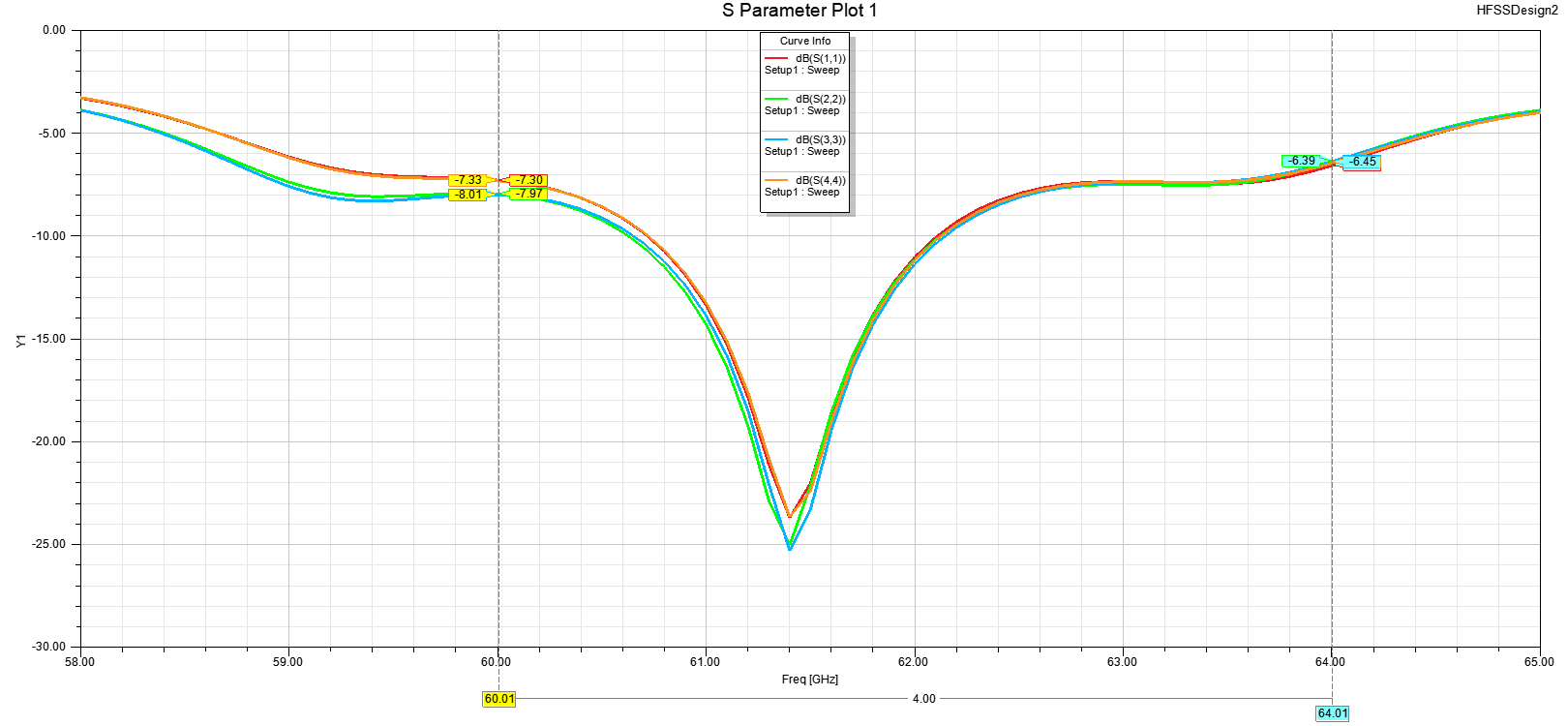 S parameter plot of all the 4 RX antennae